St. Joseph’s Health Cancer Care
A Roswell Park Cancer Care Site
Referrals are entered into epic: sjsy medical oncology
To Dept: Must be filled for it to go to the work que
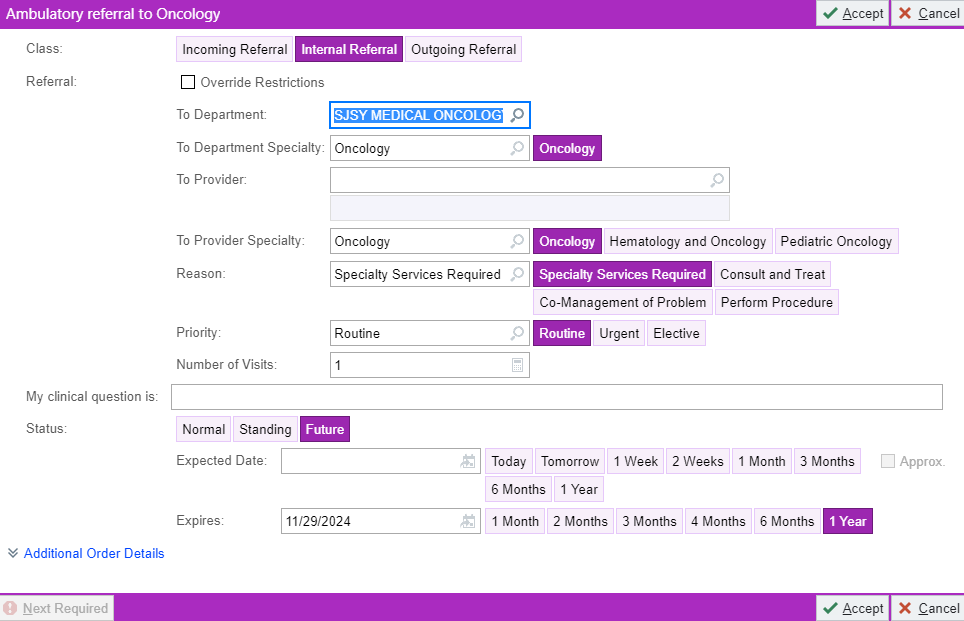 St. Joseph’s Health Cancer Care &  Infusion Center301 Prospect AvenueSyracuse, NY 13203(P) 315.448.6188  |
(F) 315.703.2403
1